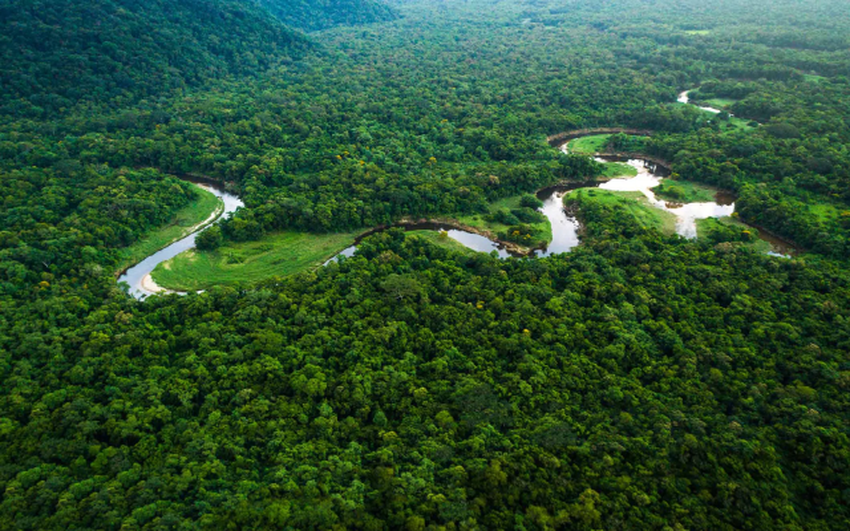 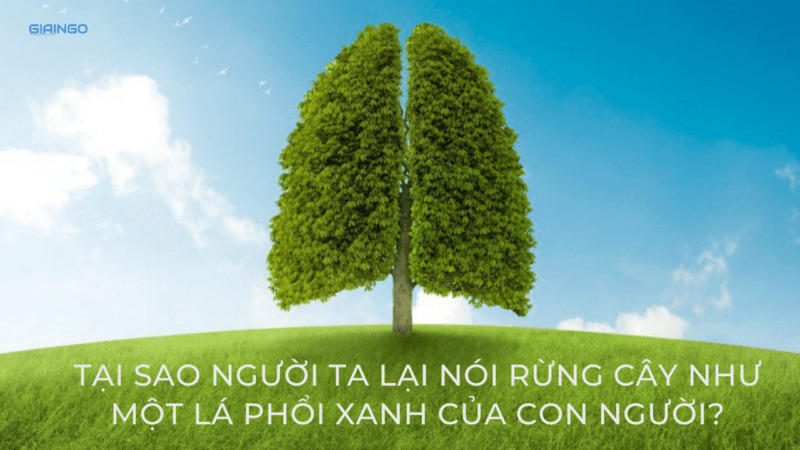 + Vai trò của oxygen đối với sự sống?
Thực vật có vai trò rất quan trọng đối với tự nhiên và đối với đời sống con người
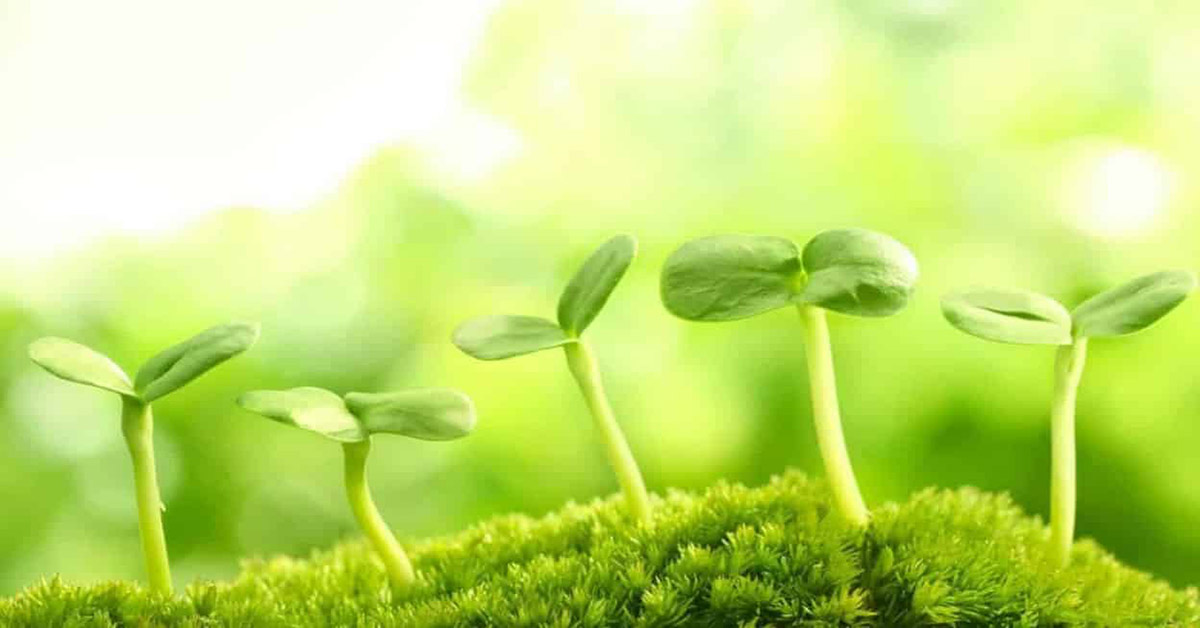 BÀI 23: QUANG HỢP Ở THỰC VẬT
1. QUÁ TRÌNH QUANG HỢP
Quan sát hình 23.1 và thảo luận trả lời các câu hỏi sau:
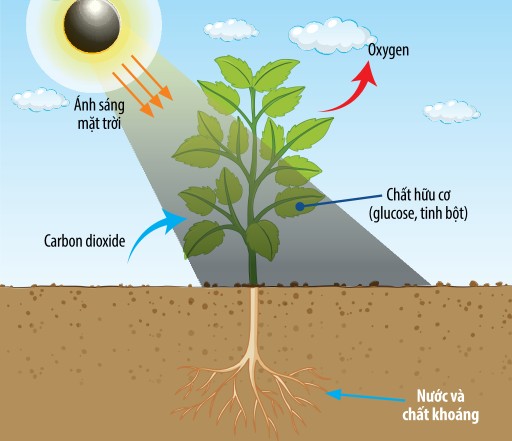 Hình 23.1: Sơ đồ mô tả quá trình quang hợp ở thực vật.
1. QUÁ TRÌNH QUANG HỢP
Quan sát hình 23.1 và thảo luận trả lời các câu hỏi sau:
1. Hãy điền vào bảng các chất tham gia và các chất được tạo thành, yếu tố khác trong quá trình quang hợp?
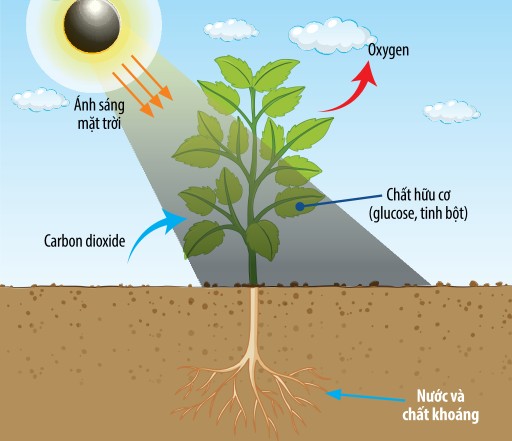 Hình 23.1: Sơ đồ mô tả quá trình quang hợp ở thực vật.
1. QUÁ TRÌNH QUANG HỢP
Quan sát hình 23.1 và thảo luận trả lời các câu hỏi sau:
2. Lá cây lấy các nguyên liệu để thực hiện quá trình quang hợp từ đâu?
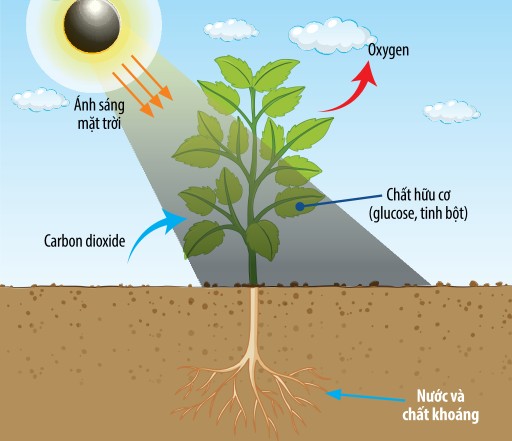 3. Dựa vào kết quả câu hỏi đầu phát biểu khái niệm vả viết phương trình tổng quát quá trình quang hợp?
Hình 23.1: Sơ đồ mô tả quá trình quang hợp ở thực vật.
2. Lá cây lấy các nguyên liệu để thực hiện quá trình quang hợp từ đâu? 
Carbon dioxide: lá lấy từ không khí.
Nước: rễ hút từ đất, sau đó được vận chuyển lên lá.
Năng lượng: ánh sáng mặt trời (hoặc nhân tạo)
Chất diệp lục: trong bào quan lục lạp.
3. Dựa vào kết quả câu hỏi đầu phát biểu khái niệm vả viết phương trình tổng quát quá trình quang hợp?
Khái niệm quang hợp: Quang hợp là quá trình tổng hợp các chất hữu cơ từ các chất vô cơ nhờ năng lượng ánh sáng. Trong đó năng lượng ánh sáng mặt trời được lục lạp ở lá cây hấp thu, chuyển hóa thành dạng năng lượng tích trữ trong các hợp chất hữu cơ (glucose, tinh bột) và giải phóng khí oxygen
	Phương trình:
                                                         Ánh sáng
   Nước + Khí carbon dioxide     ------------------>      Glucose + Khí oxygen
                                                       Chất diệp lục
1. QUÁ TRÌNH QUANG HỢP
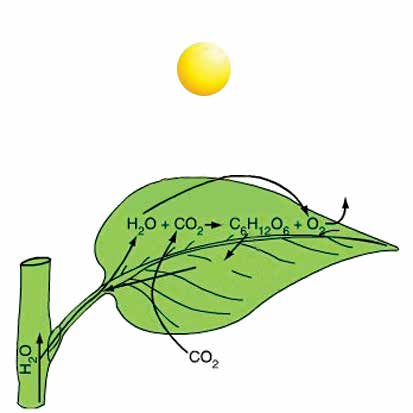 Hình 23.2: Mối quan hệ giữa trao đổi chất và chuyển hoá năng lượng trong quang hợp
1. QUÁ TRÌNH QUANG HỢP
Quan sát hình 23.2 và thảo luận trả lời các câu hỏi sau:
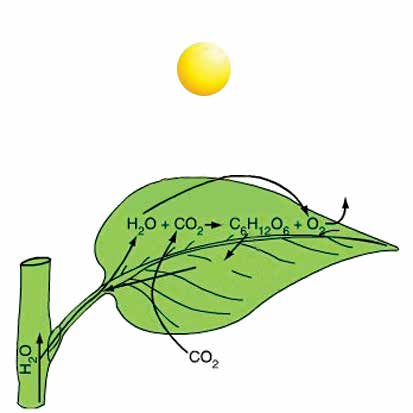 - Nguồn cung cấp năng lượng lượng cho thực vật thực hiện quá trình thực hiện quang hợp? (A/S Mặt Trời)
- Các chất vô cơ được lá cây sử dụng để tổng hợp glucose trong quang hợp? (CO2 và H2O)
Dạng năng lượng đã được chuyển hóa trong quá trình quang hợp? (Quang năng -> Hóa năng)
Hình 23.2: Mối quan hệ giữa trao đổi chất và chuyển hoá năng lượng trong quang hợp
- Nguồn cung cấp năng lượng lượng cho thực vật thực hiện quá trình thực hiện quang hợp? (Ánh sáng Mặt Trời)
- Các chất vô cơ được lá cây sử dụng để tổng hợp glucose trong quang hợp? (CO2 và H2O)
Dạng năng lượng đã được chuyển hóa trong quá trình quang hợp? (Quang năng -> Hóa năng)
1. QUÁ TRÌNH QUANG HỢP
Quan sát hình 23.2 và thảo luận trả lời các câu hỏi sau:
Vì sao nói: “Trong quá trình quang hợp trao đổi chất và chuyển hóa năng lượng luôn diễn ra đồng thời”?
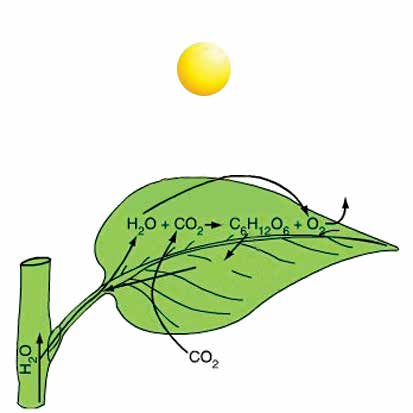 Hoàn thành bảng thông tin sau:
Hình 23.2: Mối quan hệ giữa trao 
đổi chất và chuyển hoá năng
 lượng trong quang hợp
1. QUÁ TRÌNH QUANG HỢP
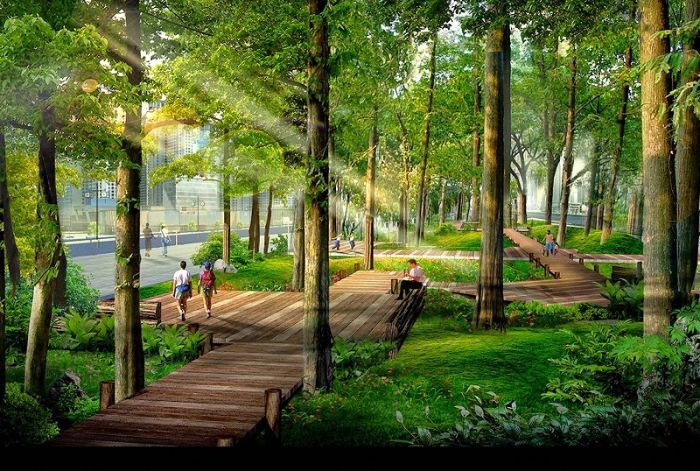 Tại sao khi trời nắng đứng dưới bóng cây thường có cảm giác dễ chịu hơn khi sử dụng ô để che?
2. VAI TRÒ CỦA LÁ VỚI CHỨC NĂNG QUANG HỢP
Quan sát hình 23.3 và thảo luận trả lời các câu hỏi sau:
Phiến lá
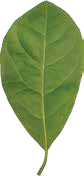 - Theo em cơ quan nào của thực vật có thể thực hiện quang hợp?
Gân lá
- Hãy cho biết lá được cấu tạo từ những bộ phận nào?
do gen lặn nằm trên
 NST thường quy đinh.
- Hầu hết các loài cây, phiến lá thường có bản dẹt và rộng. Đặc điểm này có vai trò gì trong quá trình quang hợp?
Cuống lá
Hình 23.3. Các bộ phận của lá
2. VAI TRÒ CỦA LÁ VỚI CHỨC NĂNG QUANG HỢP
Quan sát hình 23.3 và thảo luận trả lời các câu hỏi sau:
Phiến lá
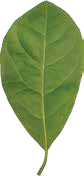 - Theo em cơ quan nào của thực vật có thể thực hiện quang hợp?
- Hãy cho biết lá được cấu tạo từ những bộ phận nào?
Gân lá
- Hầu hết các loài cây, phiến lá thường có bản dẹt và rộng. Đặc điểm này có vai trò gì trong quá trình quang hợp?
do gen lặn nằm trên
 NST thường quy đinh.
- Mạng gân lá dày dặc có vai trò như thế nào đối với quá trình quang hợp?
Cuống lá
Hình 23.3. Các bộ phận của lá
2. VAI TRÒ CỦA LÁ VỚI CHỨC NĂNG QUANG HỢP
Quan sát hình 23.4 và thảo luận trả lời các câu hỏi sau:
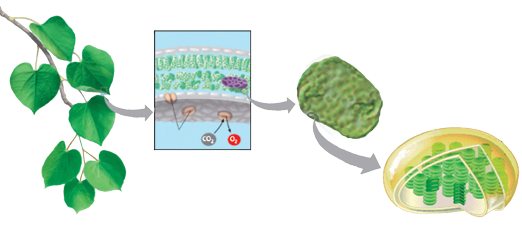 Hình 23.4. Cấu tạo giải phẫu của lá
do gen lặn nằm trên
 NST thường quy đinh.
- Bào quan lục lạp trong tế bào thịt lá có vai trò gì với chức năng quang hợp?
2. VAI TRÒ CỦA LÁ VỚI CHỨC NĂNG QUANG HỢP
Quan sát hình 23.4 và thảo luận trả lời các câu hỏi sau:
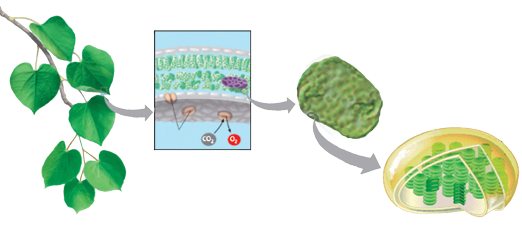 Hình 23.4. Cấu tạo giải phẫu của lá
do gen lặn nằm trên
 NST thường quy đinh.
- Vai trò của khí khổng trong quá trình quang hợp là gì?
- Em có nhận xét gì về cách sắp xếp lá trên thân cây? Ý nghĩa của chúng?
2. VAI TRÒ CỦA LÁ VỚI CHỨC NĂNG QUANG HỢP
Theo em những lá cây trong hình dưới dây có thực hiện quang hợp không? Vì sao?
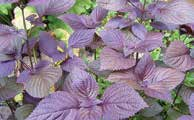 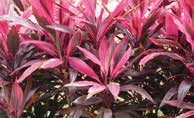 Lá cây tía tô (lá có màu tím)
Lá cây huyết dụ (lá có màu đỏ)
2. VAI TRÒ CỦA LÁ VỚI CHỨC NĂNG QUANG HỢP
Phiến lá
Hãy cho biết đặc điểm và vai trò của phiến lá, gân lá, lục lạp, khí khổng trong quá trình quang hợp?
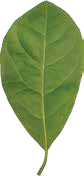 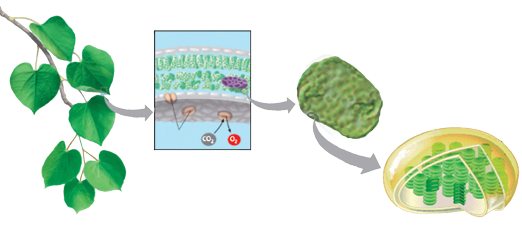 Gân lá
Cuống lá
2. VAI TRÒ CỦA LÁ VỚI CHỨC NĂNG QUANG HỢP
Ở một số cây có lá tiêu biến thì quá trình quang hợp diễn ra ở bộ phận nào?
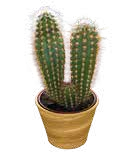 Cây xương rồng có lá biến thành gai
3. CÁC YẾU TỐ ẢNH HƯỞNG ĐẾN QUÁ TRÌNH QUANG HỢP
Quan sát tranh hình 23.5 đến 23.7, nghiên cứu thông tin SGK trả lời câu hỏi.
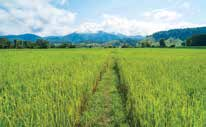 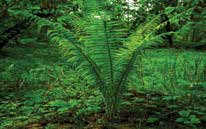 a) Cây lúa sống ở nơi có ánh sáng mạnh
b) Cây dương xỉ sống ở nơi bóng râm
Hình 23.5. Cây ưa sáng, cây ưa bóng
3. CÁC YẾU TỐ ẢNH HƯỞNG ĐẾN QUÁ TRÌNH QUANG HỢP
Quan sát tranh hình 23.5 đến 23.7, nghiên cứu thông tin SGK trả lời câu hỏi.
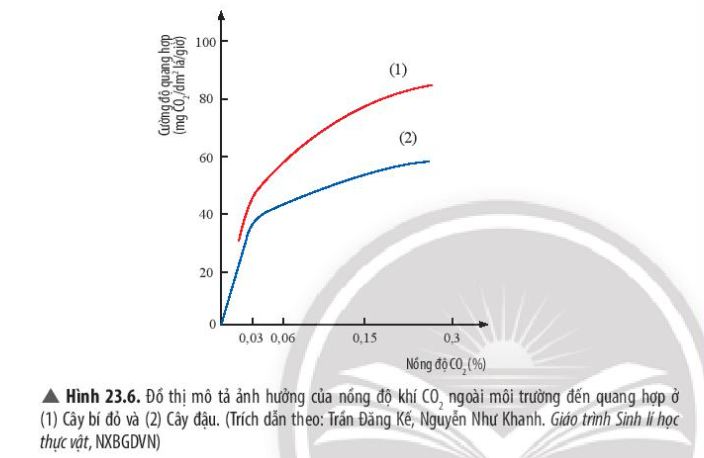 3. CÁC YẾU TỐ ẢNH HƯỞNG ĐẾN QUÁ TRÌNH QUANG HỢP
Quan sát tranh hình 23.5 đến 23.7, nghiên cứu thông tin SGK trả lời câu hỏi.
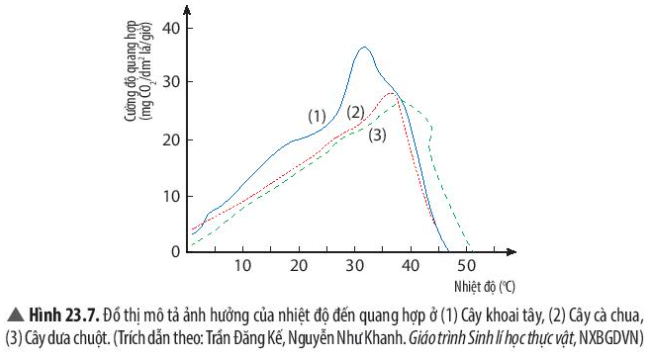 3. CÁC YẾU TỐ ẢNH HƯỞNG ĐẾN QUÁ TRÌNH QUANG HỢP
Quan sát tranh hình 23.5 đến 23.7, nghiên cứu thông tin SGK trả lời câu hỏi.
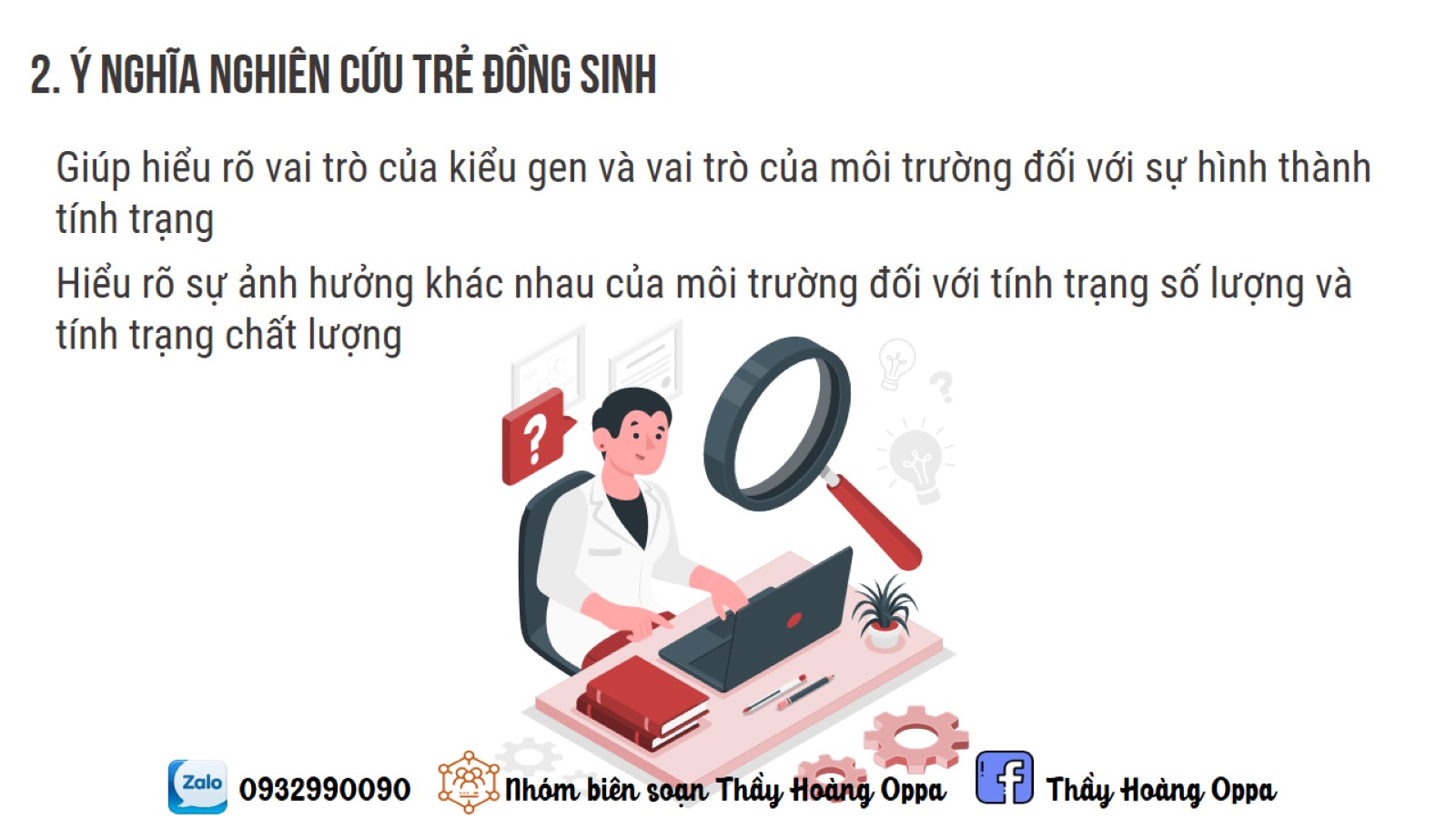 Vòng 1: Nhóm chuyên gia 


Nhóm 1: Tìm hiểu yếu tố ánh sáng ảnh hưởng đến quang hợp trả lời câu hỏi:
+ Theo em, một cây muốn thực hiện quang hợp tốt cần có những yêu tố nào?
+ Em có nhận xét gì về nhu cầu ánh sáng các loại thực vật sau: Cây ngô, cây lúa, cây thanh long, cây rêu, cây dương xỉ, cây lá lốt?
Nhóm 2: Tìm hiểu yếu tố nước ảnh hưởng đến quang hợp hợp trả lời  câu hỏi:
+ Theo em, nước có ảnh hưởng như thế nào đến quá trình quang hợp ở thực vât. Em hãy dự đoán xem khi cây bị thiếu nước sẽ xảy ra điều gì?
3. CÁC YẾU TỐ ẢNH HƯỞNG ĐẾN QUÁ TRÌNH QUANG HỢP
Nhóm 3: Tìm hiểu yếu tố Carbon dioxide ảnh hưởng đến quang hợp hợp trả lời  câu hỏi:
+ Nhận xét về ảnh hưởng của hàm lượng khícarbon dioxide đến cường độ quang hợp của cây bi đỏ và cây đậu? Dự đoán nếu hàm lượng carbon dioxide trong không khí quá cao thi quang hợp sẽ như thế nào?
Nhóm 4: Tìm hiểu yếu tố Nhiệt độ ảnh hưởng đến quang hợp hợp trả lời  câu hỏi:
+ Quan sát đồ thị hãy xác định: Nhiệt độ tối ưu cho quang hợp ở cây khoai tây, cây cà chua, cây dưa chuột? Nhiệt độ môi trường mà quang hợp diễn ra bình thường ở phân lớn thực vật?
+ Khi nhiệt độ môi trường quá cao (trên 400C) hoặc quá thấp (dưới 00C) thì quang hợp ở thực vật sẽ diễn ra như thế nào? Vì sao?
3. CÁC YẾU TỐ ẢNH HƯỞNG ĐẾN QUÁ TRÌNH QUANG HỢP
Quan sát tranh hình 23.5 đến 23.7, nghiên cứu thông tin SGK trả lời câu hỏi.
Vòng 2: Nhóm mảnh ghép
Hình thành 4 nhóm mảnh ghép mới, mỗi nhóm có một thành viên đến từ mỗi nhóm chuyên gia. Kết quả nhiêm vụ của vòng 1 được nhóm mãnh ghép chia sẻ đầy đủ với nhau.
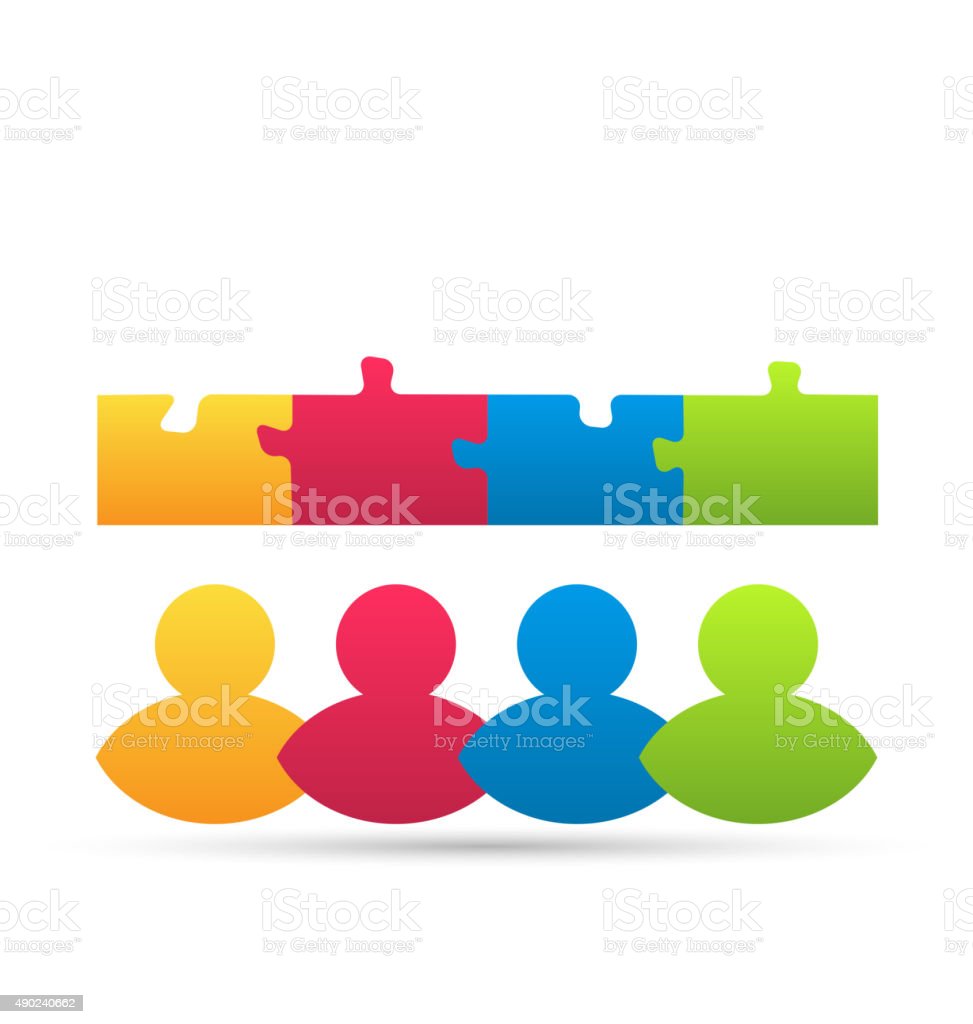 3. CÁC YẾU TỐ ẢNH HƯỞNG ĐẾN QUÁ TRÌNH QUANG HỢP
Nghiên cứu thông tin trong SGK, liên hệ thực tế trả lời các câu hỏi sau:
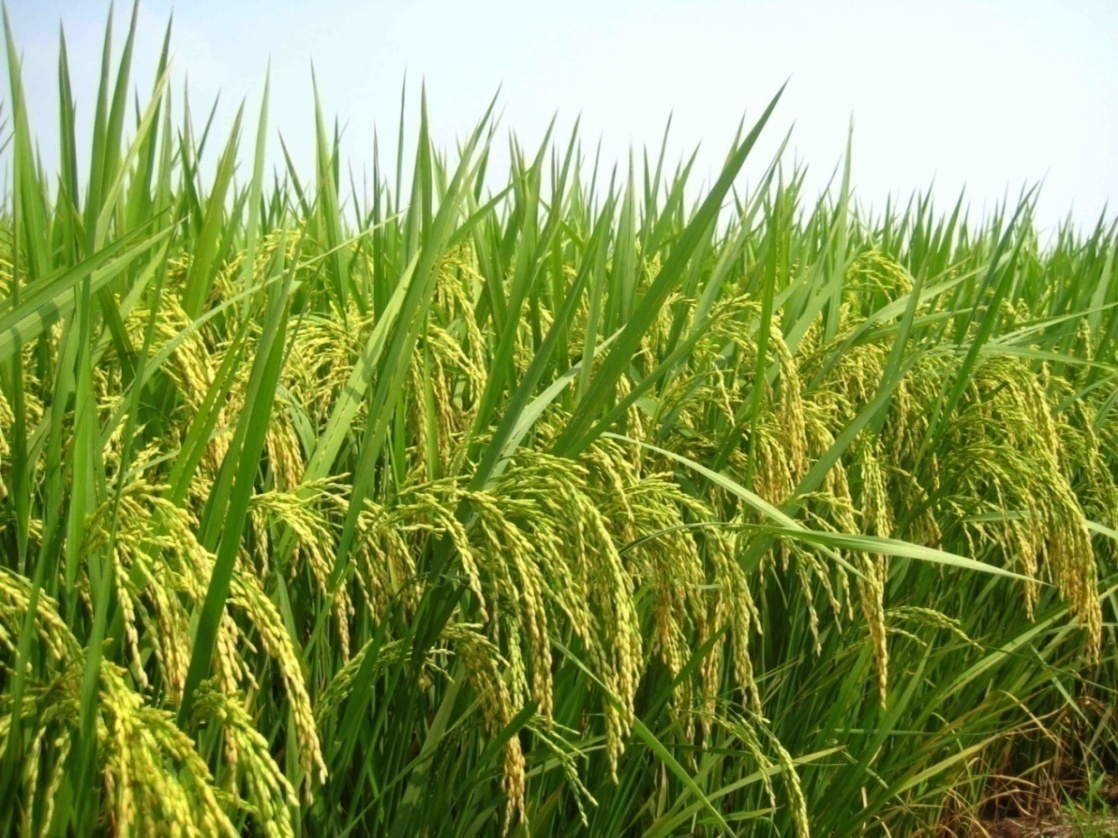 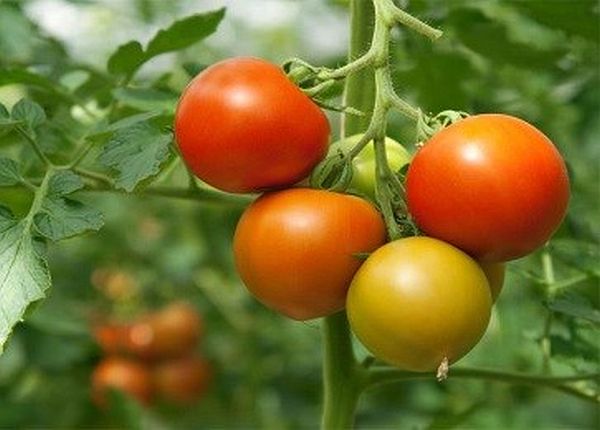 - Hãy cho biết quang hợp của thực vật có vai trò gì đối với môi trường và đời sống con người? Cho ví dụ?
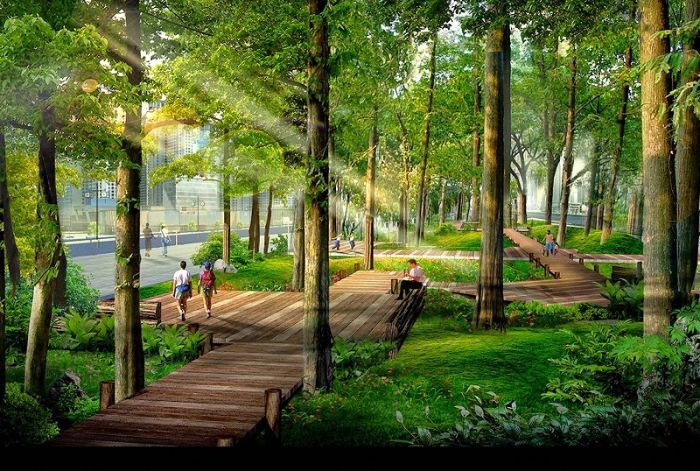 3. CÁC YẾU TỐ ẢNH HƯỞNG ĐẾN QUÁ TRÌNH QUANG HỢP
Nghiên cứu thông tin trong SGK, liên hệ thực tế trả lời các câu hỏi sau:
- Vì sao quang hợp ở thực vật giúp cân bằng hàm lượng khí carbon dioxide và oxygen trong không khí?
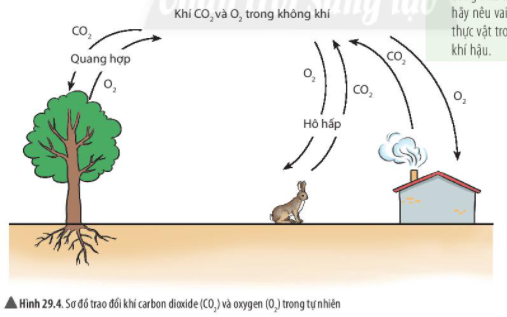 3. CÁC YẾU TỐ ẢNH HƯỞNG ĐẾN QUÁ TRÌNH QUANG HỢP
Nghiên cứu thông tin trong SGK, liên hệ thực tế trả lời các câu hỏi sau:
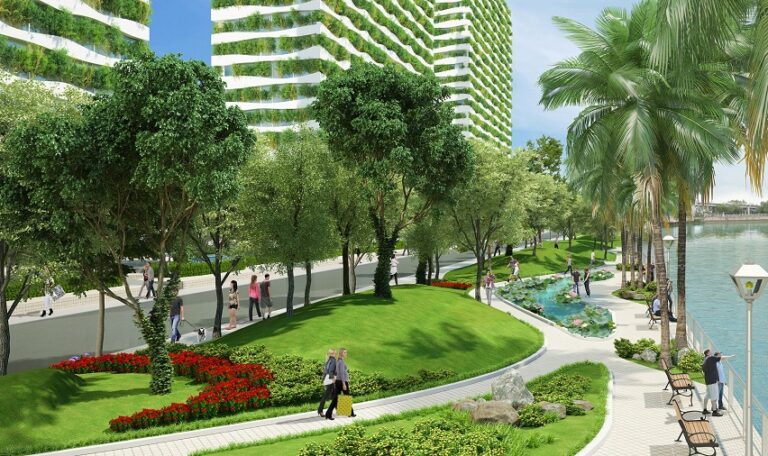 - Việc xây dựng các công viên cây xanh trong các khu đô thị, khu công nghiệp có vai trò như thế nào?
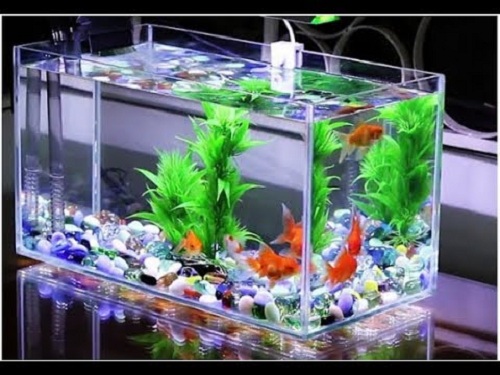 Vì sao trong bể kính nuôi cá cảnh, người ta thường cho vào các loại cây thuỷ sinh (ví dụ: rong đuôi chó)?
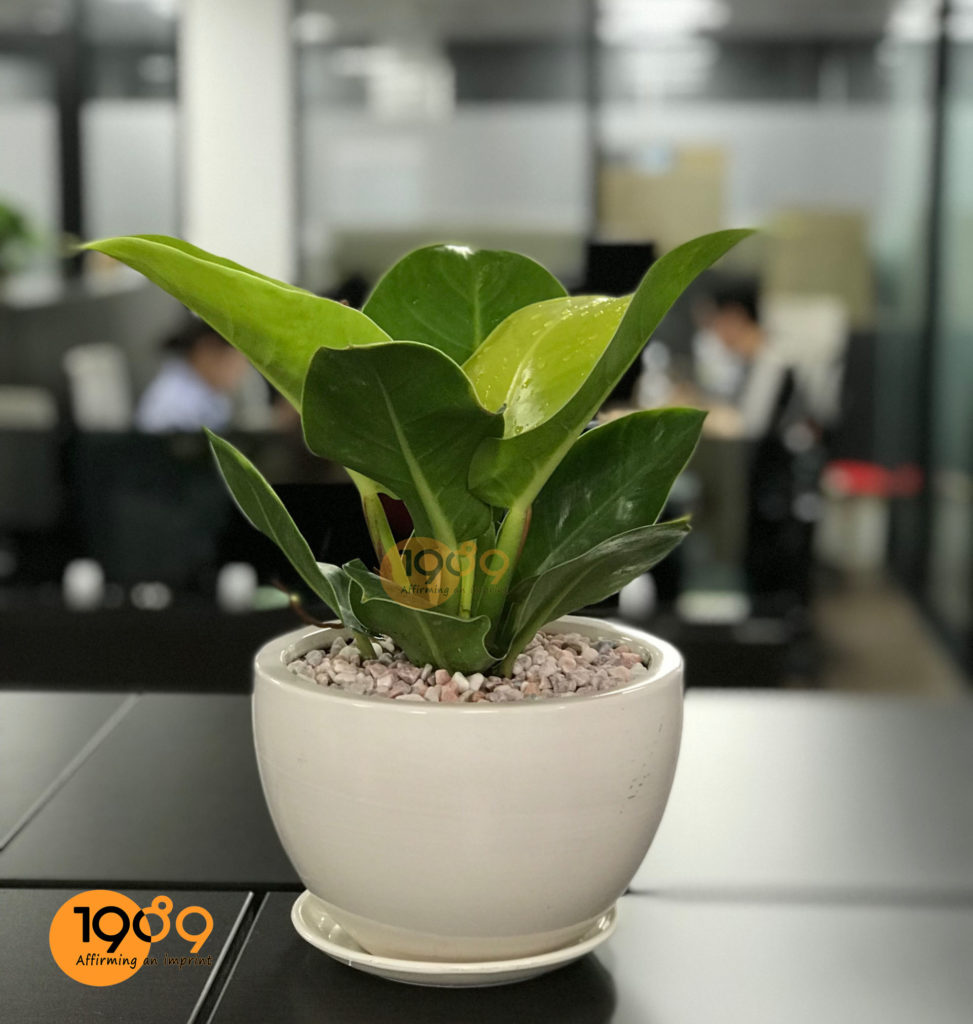 Vì sao nhiều loại cây cảnh trồng trong nhà mà vẫn xanh tốt? Kể tên một số loại cây có thể trồng được trong nhà? Vì sao trong trồng trọt nên trồng cây với mật độ thích hợp?
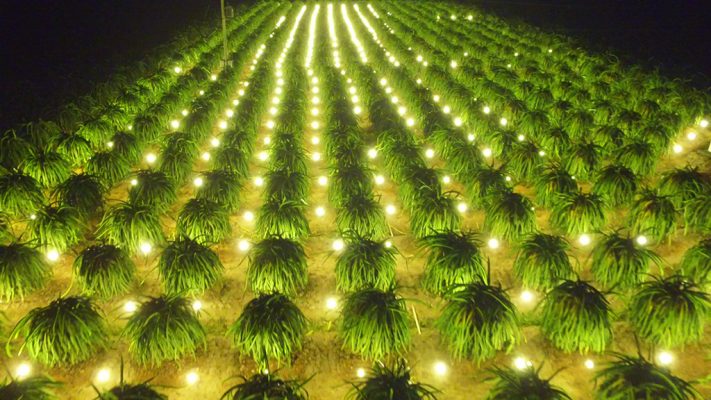 Vì sao trong nông nghiệp, để tăng năng suất, người ta thường dùng đèn để chiếu sáng vào ban đêm ở một số loại cây trồng?
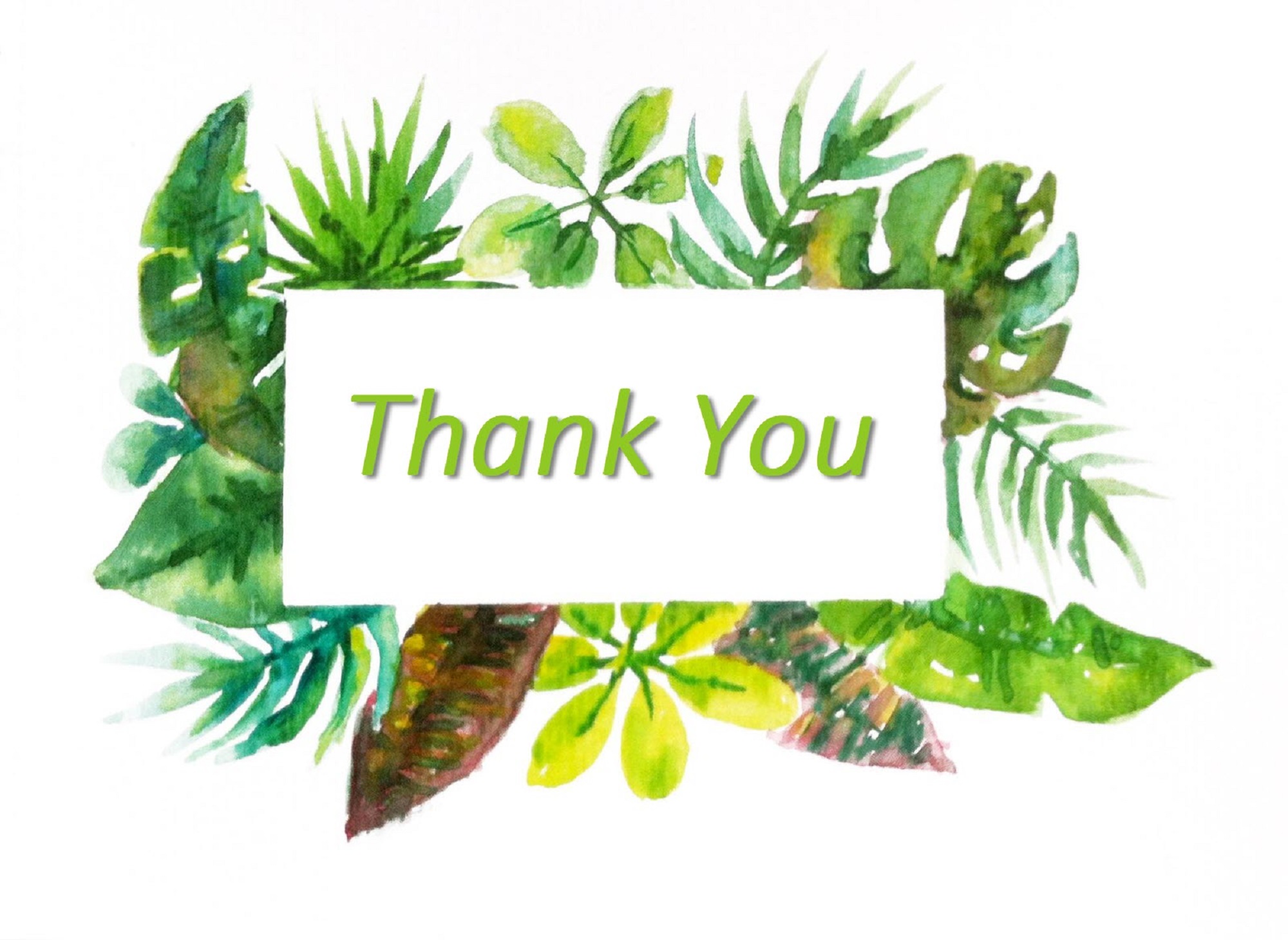 32